Μεθοδολογία κοινωνικής και εκπαιδευτικής έρευνας6η διάλεξη
Ακαδημαϊκό έτος 2018-2019
Στάδια διεξαγωγής της έρευνας
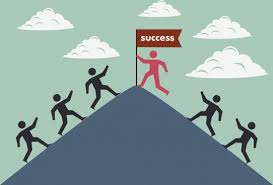 Αναζήτηση ερωτηματολογίου
Αναζήτηση ερωτηματολογίου
Χρήση ερωτηματολόγιου από προηγούμενες έρευνες.
Λύση με πολλά πλεονεκτήματα.
Σύνθεση ερωτηματολόγιου χρησιμοποιώντας μέρη από προηγούμενα ερωτηματολόγια.
Κατασκευή νέου ερωτηματολόγιου.
Χαρακτηριστικά που είναι εύκολο να μετρηθούν.
Χαρακτηριστικά που δεν είναι εύκολο μετρηθούν.
Αναζήτηση ερωτηματολόγιου
Αναζήτηση σε δημοσιευμένα άρθρα περιοδικών.
Λόγω του περιορισμένου χώρου που προσφέρουν τα περιοδικά, οι συγγραφείς συνήθως δίνουν παραδείγματα ερωτήσεων και όχι όλο το ερωτηματολόγιο.
Μπορούμε να ζητήσουμε από τους συγγραφείς τα πλήρη ερωτηματολόγια και να τα προσαρμόσουμε στις ανάγκες μας.
Σε κάθε περίπτωση αναφέρουμε ρητά τους αρχικούς συγγραφείς στη βιβλιογραφία.
Αναζήτηση ερωτηματολόγιου
Μια πλούσια πηγή πληροφοριών είναι η βάση δεδομένων (Education Resources Information Center) ERIC.
Χρησιμοποιείστε τους όρους “instrument”, “questionnaire” και το θέμα της μελέτης σας.
Αναζήτηση ερωτηματολόγιου
Μια άλλη δυνατότητα είναι, Google search. Πχ αναζητήστε:
Scale self-esteem
 Κλίμακα Rosenberg
Scale life satisfaction
 Satisfaction With Life (SWL) Scale των Pavot &  Diener (1993)
Επιλογή καλού ερωτηματολόγιου
Έχει αναπτυχθεί πρόσφατα;
Συχνά τα  ερευνητικά εργαλεία επικαιροποιούνται.
Έχει πολλές αναφορές από άλλους συγγραφείς;
Μεγάλος αριθμός αναφορών σημαίνει αποδοχή από την επιστημονική κοινότητα.
Δίνουν οι συγγραφείς σαφείς πληροφορίες για την αξιοπιστία και την εγκυρότητα του ερωτηματολογίου;
Αξιοπιστία και εγκυρότητα
Αξιοπιστία και εγκυρότητα
Εγκυρότητα (validity)
Αξιοπιστία (reliability)
Το εργαλείο μέτρησης μετράει το χαρακτηριστικό που έχουμε υποθέσει ότι μετράει.
Σταθερότητα του εργαλείου μέτρησης σε διαδοχικές μετρήσεις.
Αξιοπιστία
Αξιοπιστία επαναληπτικών μετρήσεων (test-retest reliability).
Χορηγούμε το τεστ σε δυο διαφορετικές χρονικές στιγμές στους ίδιους συμμετέχοντες.
Αν το εργαλείο είναι αξιόπιστο, τότε θα υπάρχει υψηλή θετική συσχέτιση μεταξύ των τιμών των δύο τεστ.
Αξιοπιστία
Αξιοπιστία εναλλακτικών μορφών (alternative forms of reliability).
Χρήση δύο εργαλείων μέτρησης - που μετρούν το ίδιο χαρακτηριστικό – στο ίδιο δείγμα.
Συνήθως, αλλάζουμε τη σειρά των ερωτήσεων προκειμένου να δημιουργήσουμε ένα παρόμοιο εργαλείο.
Αξιοπιστία εναλλακτικών μορφών και επαναληπτικών μετρήσεων (alternate forms and test-retest reliability).
Σύνθεση των δύο ειδών αξιοπιστίας.
Αξιοπιστία εσωτερικής συνέπειας
Κατά πόσο οι ερωτήσεις (στοιχεία) μίας κλίμακας μετρούν την ίδια έννοια.
H εσωτερική συνέπεια μπορεί να εξεταστεί με:
Συντελεστής του Cronbach (alpha coefficient).
Η εσωτερική συνέπεια μίας κλίμακας μπορεί να βελτιωθεί με προσθαφαίρεση ερωτήσεων ή την επαναδιατύπωση τους (για να βελτιωθεί η σαφήνεια).
Cronbach’s Alpha
Έστω κλίμακα: T (Total score)=X1+X2+…Xn
Διακύμανση στοιχείου i στο δείγμα
Αριθμός στοιχείων (items)
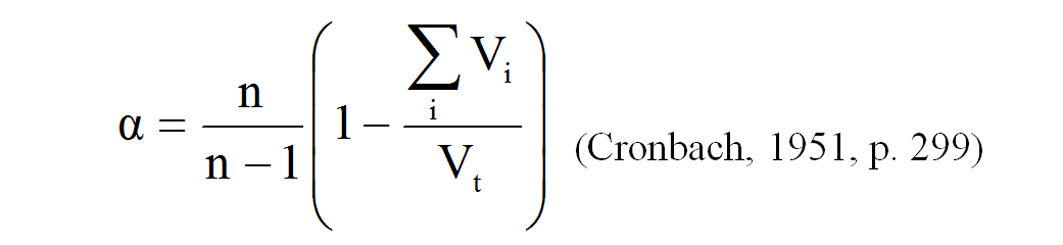 Διακύμανση του συνολικού σκορ
Cronbach’s alpha
Εγκυρότητα
Εγκυρότητα (validity) είναι ο βαθμός στον οποίο ένα εργαλείο μετράει αυτό πoυ υποθέτουμε ότι μετράει.
Για παράδειγμα ένα μέτρο της αυτοεκτίμησης θα πρέπει να μετράει την αυτοεκτίμηση του ατόμου και όχι να μετράει ταυτόχρονα, λόγου χάρη, την αυτοπεποίθηση του ατόμου.
Η εγκυρότητα μπορεί να εκτιμηθεί χρησιμοποιώντας θεωρητικές ή εμπειρικές προσεγγίσεις (ή και τα δύο).
Είδη εγκυρότητας
Φαινομενική εγκυρότητα ή εγκυρότητα όψης (face validity). 
Το εργαλείο μέτρησης φαίνεται εκ πρώτης όψεως ότι είναι κατάλληλο.
Για παράδειγμα, φαίνεται λογικό να χρησιμοποιήσουμε τη συχνότητα επίσκεψης στην εκκλησία ως μέτρο της θρησκευτικότητας ενός ατόμου.
Στοιχειώδη μορφή εγκυρότητας.
Μπορούμε να ζητήσουμε την εκτίμηση ειδικών.
Είδη εγκυρότητας
Εγκυρότητα περιεχομένου (content validity).
Ο βαθμός στον οποίο τα μέρη του τεστ (items) μετρούν όλες τις πιθανές διαστάσεις του φαινομένου που μετράται.
Ανάγκη εντοπισμού των διαστάσεων που συνθέτουν τη μεταβλητή που θέλουμε να μετρήσουμε.
Για παράδειγμα, πιθανές διαστάσεις της ικανοποίησης του πελάτη από ένα εστιατόριο είναι: η ποιότητα του φαγητού, η ευγένεια και η ταχύτητα του σέρβις, η ατμόσφαιρα, ο χρόνος αναμονής κτλ.
Θα πρέπει να υπάρχουν ερωτήσεις που να καλύπτουν όλες αυτές τις διαστάσεις.
Είδη εγκυρότητας
Η εγκυρότητα κριτηρίου (criterion validity) εξετάζει το βαθμό εγκυρότητας ενός εργαλείου μέτρησης συγκρίνοντας το με ένα άλλο εργαλείο που εκτιμάει το ίδιο φαινόμενο. 
Διακρίνεται στη συγχρονική εγκυρότητα (concurrent validity) και στην προβλεπτική εγκυρότητα (predictive validity).
Είδη εγκυρότητας
Εγκυρότητα εννοιολογικής κατασκευής (construct validity).
Μετράει το βαθμό που ένα ερευνητικό εργαλείο αποτυπώνει ένα συγκεκριμένο θεωρητικό πλαίσιο.
Διαφορετικά υποείδη, πχ:
Παραγοντική (factorial validity),
Συγκλίνουσα (convergent validity),
Αποκλίνουσα (divergent validity).
Τεχνικά περισσότερο απαιτητική η διερεύνηση τα εγκυρότητας εννοιολογικής κατασκευής.
Αξιοπιστία και εγκυρότητα
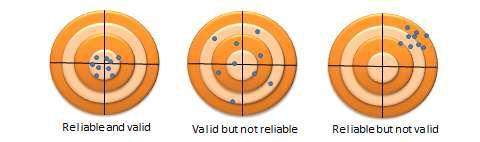 Αξιόπιστο αλλά όχι έγκυρο
Έγκυρο αλλά όχι αξιόπιστο
Αξιόπιστο και έγκυρο
Πηγή: Social Science Research: Principles, Methods, and Practices. Authored by: Anol Bhattacherjee.
[Speaker Notes: A measure can be reliable but not valid, if it is measuring something very consistently but is consistently measuring the wrong construct. Likewise, a measure can be valid but not reliable if it is measuring the right construct, but not doing so in a consistent manner.]
Προτεινόμενη βιβλιογραφία για περαιτέρω μελέτη
Creswell (2015). Η Έρευνα στην Εκπαίδευση. Σχεδιασμός, Διεξαγωγή και Αξιολόγηση Ποσοτικής και Ποιοτικής Έρευνας. 

Ουζούνη και Νακάκης (2011). Η Αξιοπιστία και η Εγκυρότητα των Εργαλείων Μέτρησης σε Ποσοτικές Μελέτες.